Innovations in the Retail fashion industry
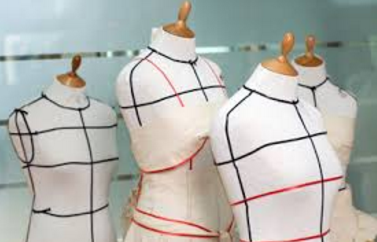 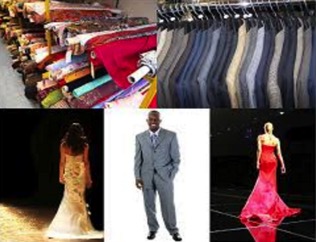 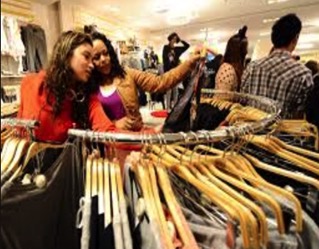 LESLEY BUCHANAN 14843005
KIM OOSTHUIZEN 18851703
LIONIE SCHUTTLE 14840219
CHARMAINE SWEMMER15421422
LESLEY BUCHANAN
Retail fashion industry – augmented reality and shop beacon
2 Innovations
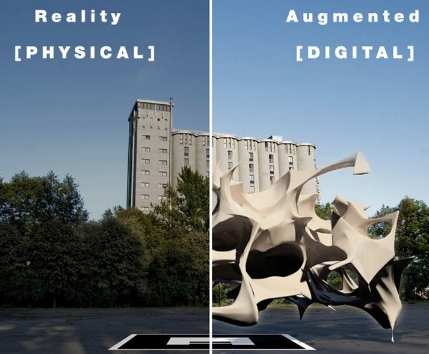 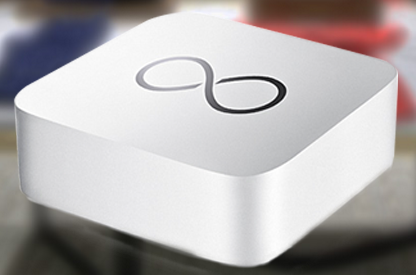 LESLEY BUCHANAN (14843005)
Retail fashion industry  - augmented reality
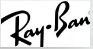 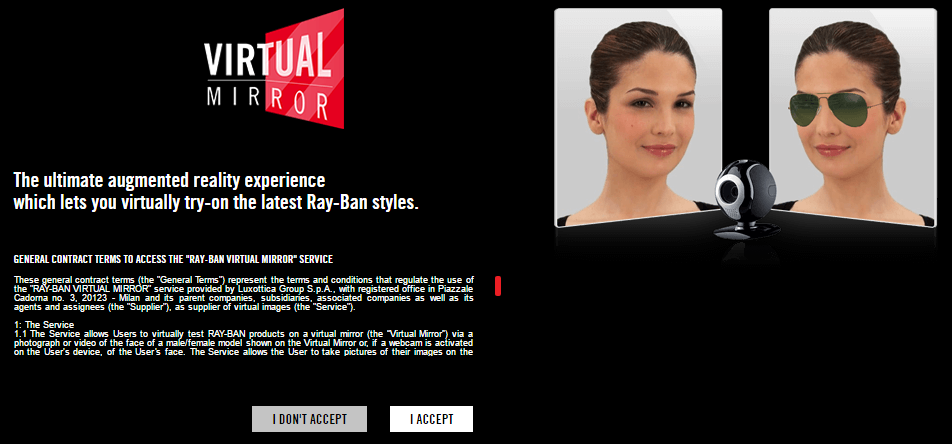 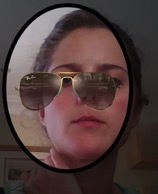 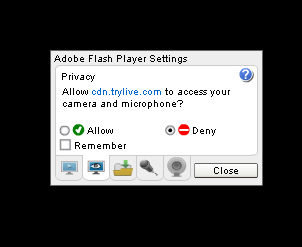 LESLEY BUCHANAN (14843005)
Retail fashion industry – Augmented reality – virtual mirror
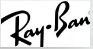 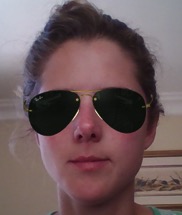 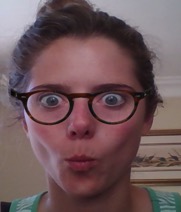 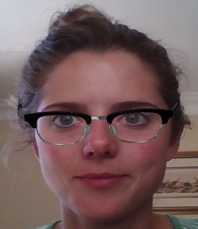 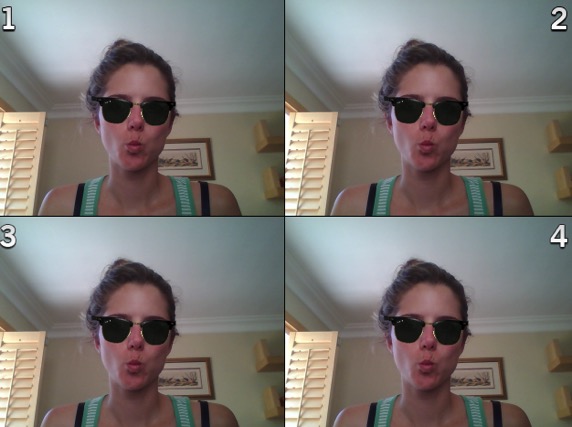 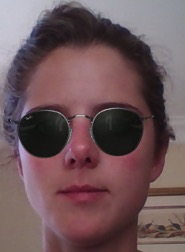 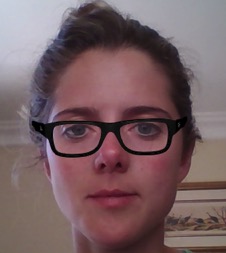 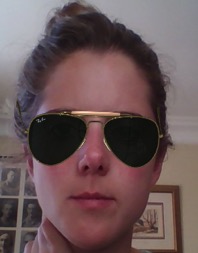 LESLEY BUCHANAN (14843005)
Retail fashion industry – Augmented reality – virtual mirror – triz trends
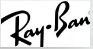 Adding Dimensions (element of 3D) 
Customer buying hierarchy (Performance and Convenience)
Trimming/reducing complexity (reduce complexity of trying on sunglasses or eye wear)
Customer expectation (creating a customer experience)
LESLEY BUCHANAN (14843005)
Retail fashion industry  - ibeacon (shop beacon)
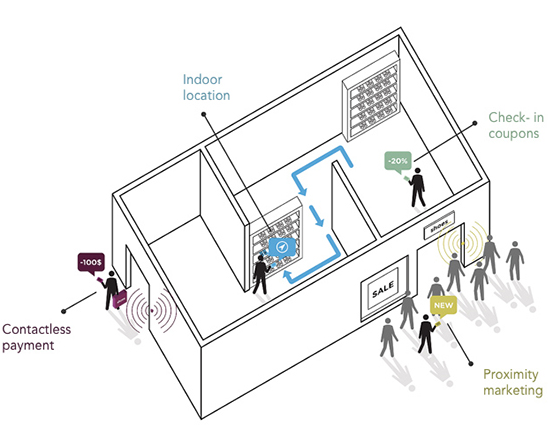 iBeacon is the name for Apple’s technology standard, which allows Mobile Apps (running on both iOS and Android devices) to listen for signals from beacons in the physical world and react accordingly.
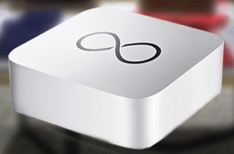 LESLEY BUCHANAN (14843005)
Retail fashion industry  - SHOP BEACON
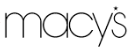 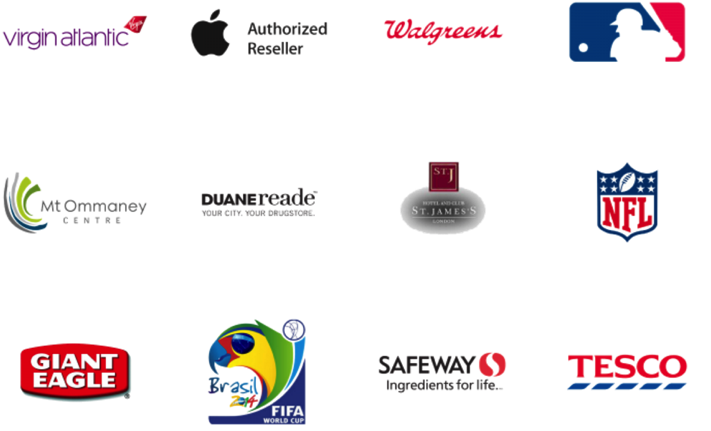 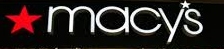 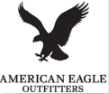 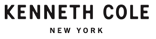 LESLEY BUCHANAN (14843005)
Retail fashion industry  - SHOP BEACON
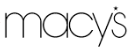 SHOP BEACON:
Location specific rewards
Deals
Discounts
Product recommendations
Department info
Link to @ home browsing behaviour to deals in store
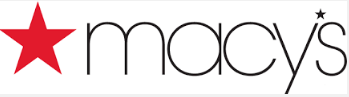 LESLEY BUCHANAN (14843005)
Retail fashion industry  - SHOP BEACON
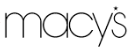 Retailers Advantages: 
Analytics 
Drive foot traffic 
Alerts customers 
Customised loyalty program
VIP Service for your customers
Drive online sales
Customer Advantages
Bluetooth – low energy required
Customisation (personal preferences) 
Product information and location 
Convenience – no physical cash required, price check, store locator, rewards etc.
LESLEY BUCHANAN (14843005)
Retail fashion industry – SHOP BEACON – triz trends
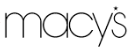 Customer buying hierarchy (Performance and Convenience) 
Increasing  Asymmetry (Customisation based on consumer preferences (stores, items etc.), location etc.) 
Trimming/reducing complexity (reduce complexity of shopping for items) 
Customer expectation (creating a customer experience)  
Mono-bi-poly (various) (related services/products that could be provided to strengthen your offering – shop beacon sends signals to different apps (Retail apps, Shopkicks (customer rewards), links to payment systems/apps, location app)
LESLEY BUCHANAN (14843005)
LIONIE SCHUTTLE
Heat sensors
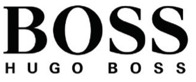 The problems Hugo Boss was confronted with:
Experienced poor customer loyalty in the competitive clothing retail sector
Sales were not conducted fast enough
Increase product availability for customer convenience
Store layout
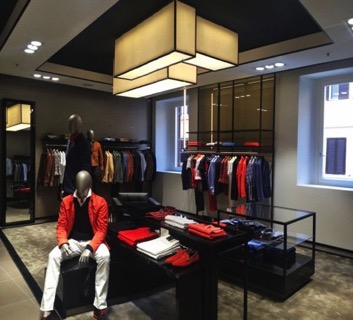 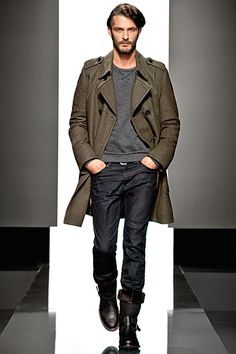 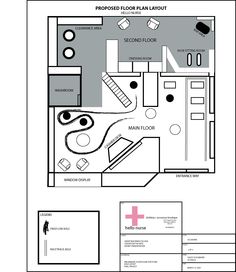 Lionie Schutte
Heat sensors
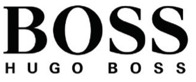 How heat sensors are used at Hugo Boss:
Infrared cameras detects energy (heat)  Electronic signal  Thermal image on video monitor
Hugo Boss is now able to identify high and low traffic areas in stores and which products sell from which shelves by tracking customer movement 
Optimise product display and create the ideal atmosphere in specific store areas
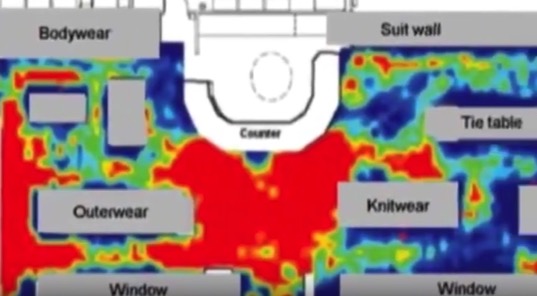 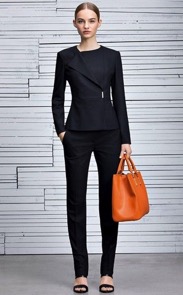 Lionie Schutte
Heat sensors
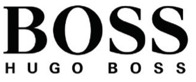 TRIZ Trends: 
Customer buying hierarchy – increasing customer convenience
Increasing asymmetry - customisation by tweaking store areas and product display for a specific type of customer
Bigdata – continuous updates of instore movements      
Action co-ordination – providing the right products in the right sizes
 
Video clip:
https://www.youtube.com/watch?v=yDvY1WfsD9c
Lionie Schutte
MAGIC MIRRORS
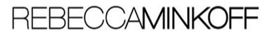 The problems Rebecca Minkoff was confronted with:
Transform the current customer retail experience in physical stores 
Improve the omni-channel experience 
Create retail stores for the future
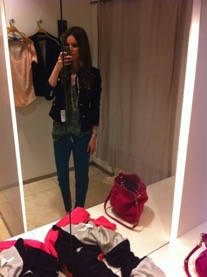 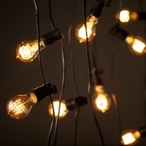 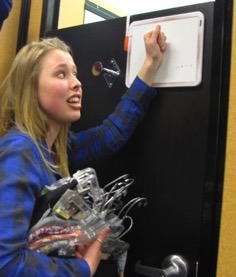 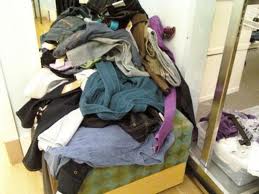 Lionie Schutte
MAGIC MIRRORS
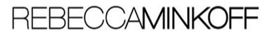 How magic mirrors are used at Rebecca Minkoff:
Magic mirrors rely on a recommendation engine that draw from in-store and catalogue inventory                        (ebay developed the soft-and hardware).  
Clothes has RFID tags – activates room
With the mirror customers can:
See products on a digital screen display
Adjust the lighting of the fitting room
Ring a stylist for help
Sync data with your mobile app – remember what you liked
Receive recommendations – stylist can bring you the matching items
Checkout – easy payment via app
Also,  there is no cameras in the room 
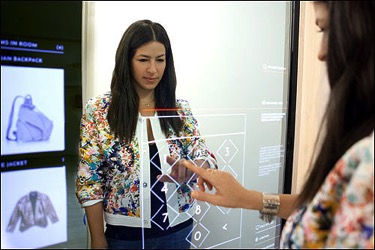 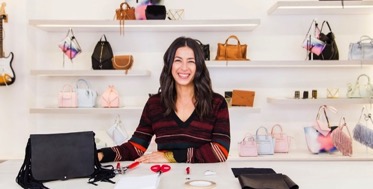 Lionie Schutte
MAGIC MIRRORS
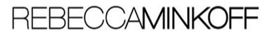 TRIZ Trends
Increasing dimensionality – 4D
Trimming / reducing complexity – between customer and company (registers in your app what you bought) & product (suggest more complimentary products). 
Segmentation – Adapting the atmosphere/lighting of the fitting room based on the mood of the event where you will wear the specific garment.    

Video clip:
https://www.youtube.com/watch?v=6G3JIyG_GeY&list=PLM2XX_D7N_wvERvJs77xbNHpOxLTLKlcf&
Lionie Schutte
CHARMAINE SWEMMER
problems and opportunities in clothing industry
PROBLEMS FOR CUSTOMER... 
Challenge to find right style, colour, size item on sales floor 
Small fitting room
Limited items to try on 
Cumbersome 
Queue twice – to fit and to pay
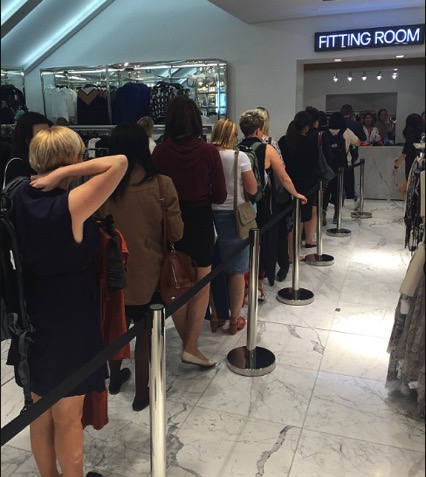 OPPORTUNITIES FOR CUSTOMER…
Improve customer experience
Buy more 
OPPORTUNITIES FOR RETAILER…
Remain competitive 
Increase sales
Improve sales floor utilisation
Decrease labour cost
PROBLEMS FOR RETAILER... 
Convenience of Online shopping
High labour cost
Sub-optimal space utilisation
Charmaine Swemmer 15421422
Technology and functionality
US based department store Macy‘s worked with Hointer to revamp the changing rooms of Manhattan Beach store, Californian, to provide a new customer expereince and increase sales

Smart Changing room...
scan item with Macy‘s mobile app on sales floor 
choose colour and size, the item is delivered to change room via chute
request more items without leaving the change room
return unwanted items into return chute
mobile app recommends complementatry items
selected items are added to shopping list
fast payment at kiosk
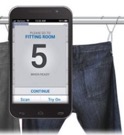 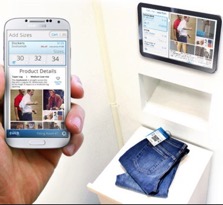 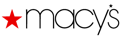 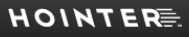 Charmaine Swemmer 15421422
The smart changing room …macy’s go!
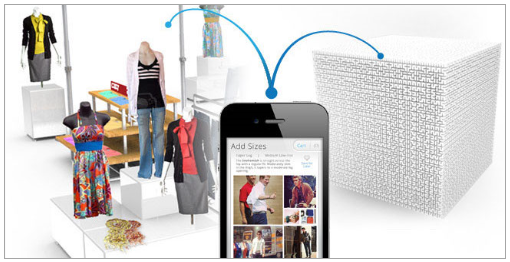 Ranked 1st 
2016 International Digital Innovation
Macy's Changing Room
TRIZ trend behind technology?
Trimming / reducing complexity
Customer buying hierarchy
Decrease human involvement
Increasing Asymmetry
Dynamization
Charmaine Swemmer 15421422
problems and opportunities in clothing industry
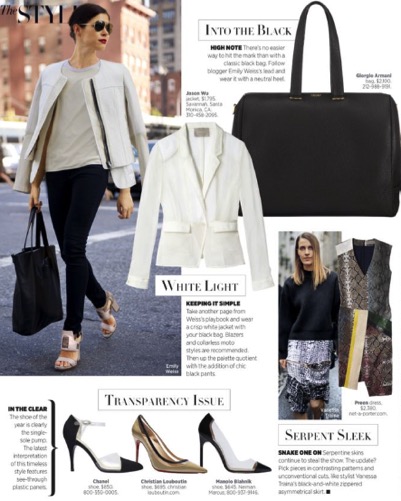 PROBLEMS FOR CUSTOMER... 
Where to find items 
Limited time to shop - waste time to search for items 
Frustration due to out-of-stock
OPPORTUNITIES FOR CUSTOMER…
Convenience 
Easy to follow Fashion 


OPPORTUNITIES FOR RETAILER…
Increase sales
Cross selling
PROBLEMS FOR RETAILER... 
Lost sales 
Dissatisfied customers
Convenience of Online shopping
Charmaine Swemmer 15421422
Technology and functionality
London-based online store Snap Fashion developed a mobile app with which photos of any clothing item in magazines, social media sites, blogs, TV or on a person can be taken – the visual search technology quickly finds the items amongst the 100+ UK retailers and can be bought immediately 

Shop fashion in a Snap...
take picture of item from any source and upload picture 
the visual search engine uses algorithms to break down the image
search across participating retailers‘ inventories to find a match 
select and buy item
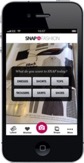 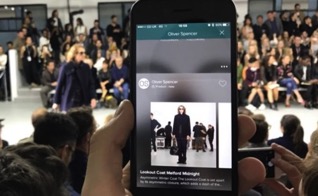 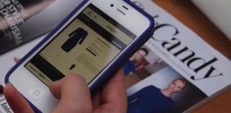 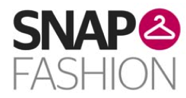 Charmaine Swemmer 15421422
Shop fashion in a snap
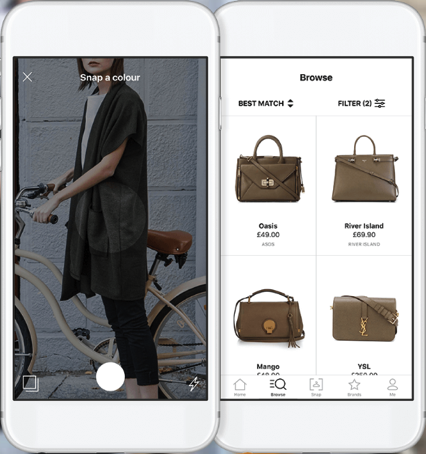 Ranked 9th  
2016 UK Digital Innovation
Snap Fashion
TRIZ trend behind technology?
Increasing Asymmetry 
Trimming / reducing complexity 
Customer buying hierarchy
Dynamization
Decrease human involvement
Charmaine Swemmer 15421422
Kim oosthuizen
Kim Oosthuizen
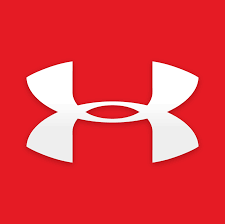 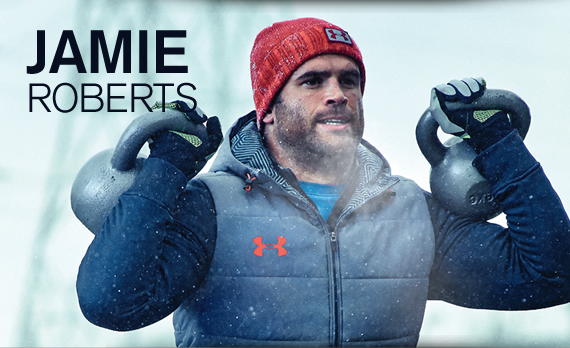 Kim Oosthuizen
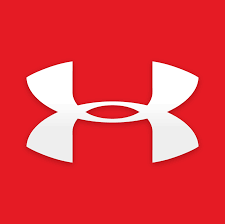 Company: Under armour
Opportunity:  Offer digital platform for serious athletes
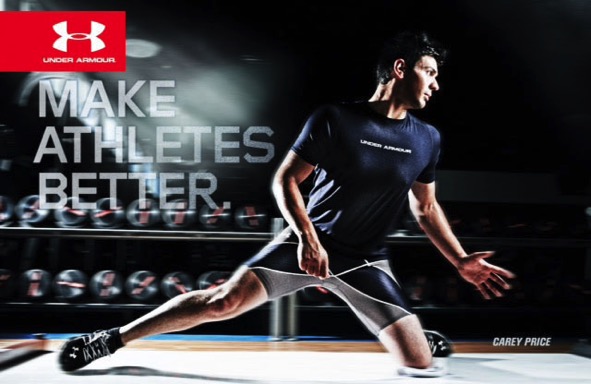 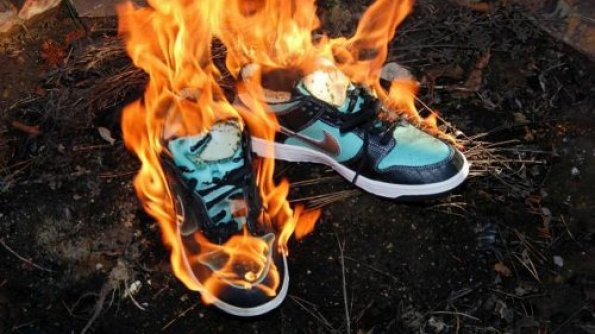 Kim Oosthuizen
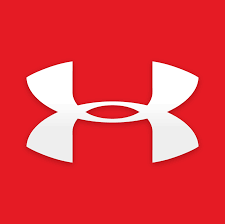 Company: Under armour
Technology:  UA HealthBox™, the world’s first Connected Fitness system created specifically to measure, monitor, and manage the factors that determine HOW YOU FEEL.
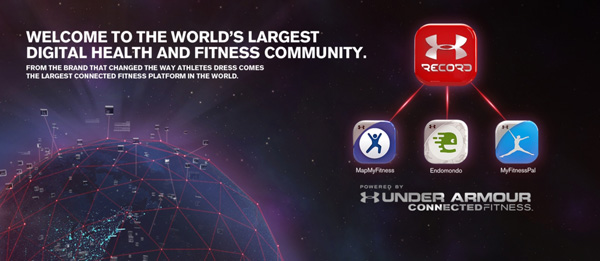 Purchased several apps including MyFitnessPal, MapMYFitness, and Endomondo, for $710 million. Their apps have 130 million users combined, and more than 60% of who are women
Kim Oosthuizen
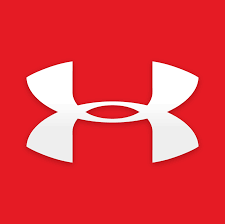 Company: Under armour
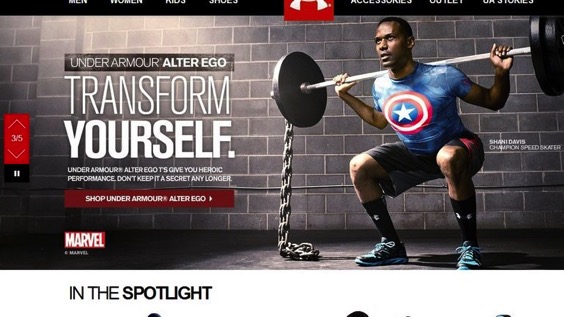 TRIZ trends: Customer experience, Nesting (UP), Mono-Bi-Poly
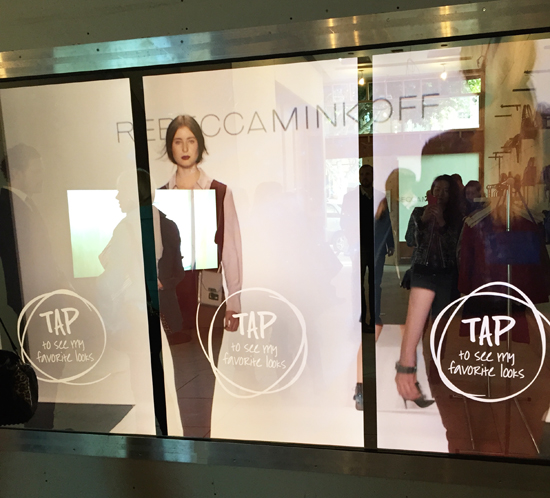 Kim Oosthuizen
Company:
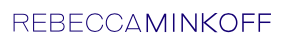 Opportunity:  create a store that mimics the shopping experience of a website or mobile app
Kim Oosthuizen
Company:
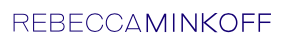 Technology:  “Connected store” eBay technology using RFID, CRM, Apps, Smartphones, Magicwall in fitting rooms, and ecommerce infrastructure
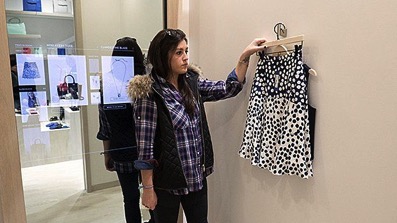 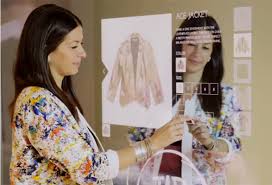 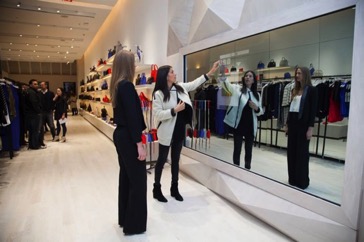 Kim Oosthuizen
Company:
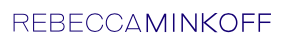 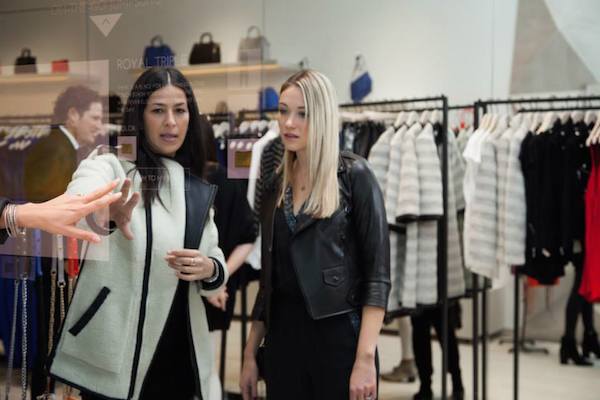 TRIZ trends: “dynamization”, customer experience, Increasing use of senses, Mono-Bi-Poly
Thank you